อาคารเขียว
(Green Building)
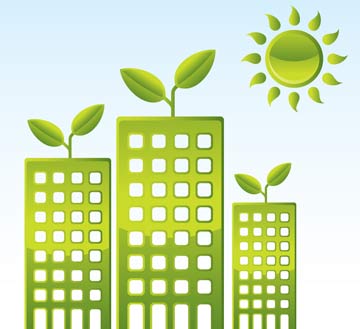 1
ความหมาย
เป็นมาตรฐานใหม่ในการออกแบบอาคารเพื่อลดผลกระทบต่อสิ่งแวดล้อมที่ทั่วโลกให้การยอมรับ และนำไปใช้เป็นเกณฑ์สากลในการออกแบบอาคาร โดยมีประเทศสหรัฐอเมริกาเป็นผู้จัดทำหลักเกณฑ์การประเมินอาคารเขียว หรือ LEED (Leadership in Energy and Environment Design)
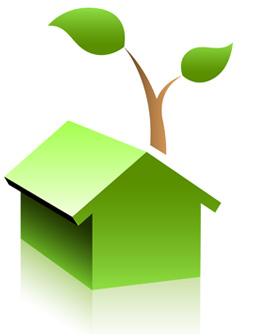 2
ตัวอย่างมาตรฐาน
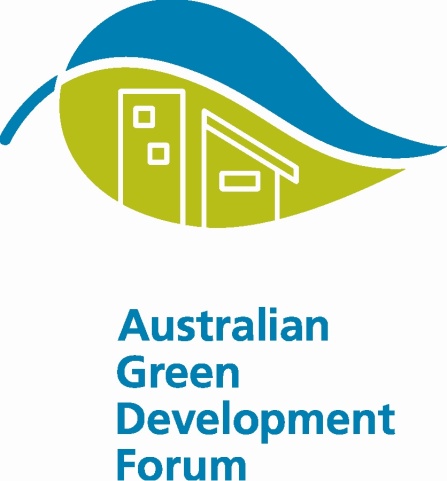 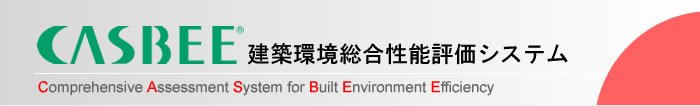 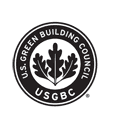 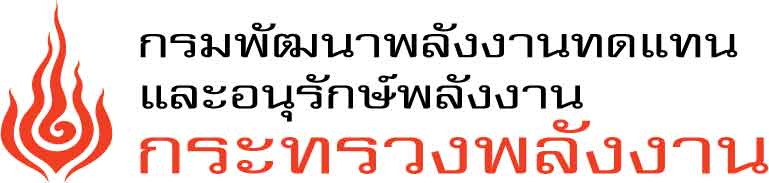 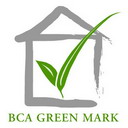 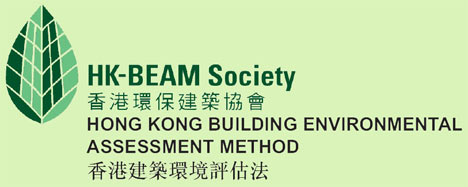 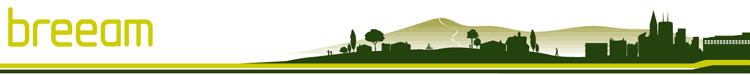 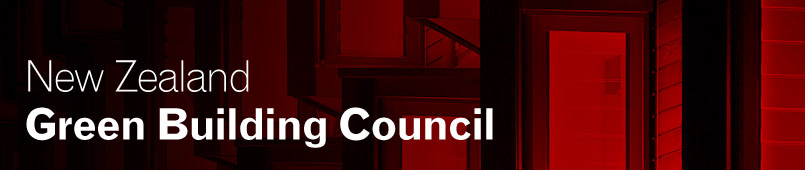 3
มาตรฐาน LEED
PROTOTYPE
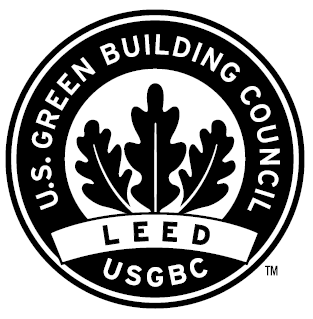 LEED : Leadership in Energy and  
            Environment Design
Sustainable Site – การพัฒนาสถานที่ตั้งโครงการอย่างยั่งยืน
 Water Efficiency – ระบบสุขาภิบาลที่มีประสิทธิภาพ
 Energy & Atmosphere – พลังงานและชั้นบรรยากาศ
 Materials & Resources – การเลือกใช้วัสดุและทรัพยากร
 Indoor Environment Quality – สภาวะแวดล้อมภายในอาคาร
 Innovation & Design Process –  การออกแบบนวัตกรรม
4
เกณฑ์การประเมิน LEED
ผ่านเกณฑ์		26–32 คะแนน 
	ระดับเงิน 			33–38 คะแนน 
	ระดับทอง			39–51 คะแนน 
	ระดับแพลตินั่ม		52–69 คะแนน
5
การประยุกต์ใช้มาตรฐาน Green Building           ในประเทศไทย
6
คณะกรรมการแบบประเมินอาคารประหยัดพลังงานและเป็นมิตรกับสิ่งแวดล้อม
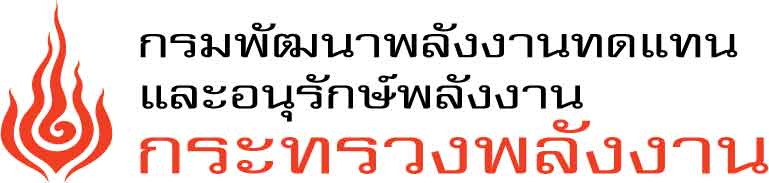 1.  นายมานะ  นิติกุล	 	รองอธิบดีกรมพัฒนาพลังงานทดแทนและอนุรักษ์พลังงาน  	ประธานฯ
2. นายยศพงษ์  คุปตะบุตร	ผู้แทนจากกำกับอนุรักษ์พลังงาน  พพ.	                 กรรมการ
3. นายกิตติพงษ์  จิระเดชากร	ผู้แทนจากกรุงเทพมหานคร		                 กรรมการ
4. นายศิริชัย  กิจจารึก		ผู้แทนจากกรมโยธาธิการและผังเมือง                               กรรมการ
5. นายนพปฎล  เมฆเมฆา	ผู้แทนจากสำนักงานคณะกรรมการคุ้มครองผู้บริโภค         กรรมการ
6. นายบัณฑิต  วุฒิรักษ์ชัยนันท์	ผู้แทนจากสำนักงานมาตรฐานอุตสาหกรรม	                 กรรมการ
7. นายมานิต  สถาปนิกกุล	ผู้แทนจากสำนักงานเลขานุการโครงการฉลากเขียว           กรรมการ
8. นายปฏิกร  ณ  สงขลา	ผู้แทนจากสมาคมสถาปนิกสยามในพระบรมราชูปถัมภ์       กรรมการ
9. นายมานิตย์  กู้ธนพัฒน์	ผู้แทนจากวิศวกรรมสถานแห่งประเทศไทยฯ     	                 กรรมการ
10. ผศ.ดร.นวณัฐ  โอศิริ	ผู้ทรงคุณวุฒิทางด้านภูมิสถาปัตยกรรมและการวางผัง      กรรมการ
คณะกรรมการแบบประเมินอาคารประหยัดพลังงานและเป็นมิตรกับสิ่งแวดล้อม (ต่อ)
11 ผศ.ดร.กูสกานา  กูบาฮา	ผู้ทรงคุณวุฒิทางด้านระบบเปลือกอาคาร	                 กรรมการ
12. อาจารย์ชนิกานต์  ยิ้มประยูร	ผู้ทรงคุณวุฒิทางด้านระบบเปลือกอาคาร	                 กรรมการ
13. อาจารย์ไชยะ  แช่มช้อย	ผู้ทรงคุณวุฒิทางด้านระบบไฟฟ้าแสงสว่าง	                 กรรมการ
14. รศ.ดร.วิทยา  ยงเจริญ	ผู้ทรงคุณวุฒิทางด้านระบบปรับอากาศและเครื่องกล          กรรมการ
15. ผศ.วรวรรณ  โรจน์ไพบูลย์	ผู้ทรงคุณวุฒิทางด้านระบบการก่อสร้างและวัสดุก่อสร้าง    กรรมการ
16. ผศ.ดร.พันธุดา  พุฒิไพโรจน์	ผู้ทรงคุณวุฒิทางด้านสถาปัตยกรรม	                 กรรมการ
17. ผศ.เฉลิมวัฒน์  ตันตสวัสดิ์	ผู้ทรงคุณวุฒิทางด้านสถาปัตยกรรม	                 กรรมการ
18.นางศิรินทร  วงเสาวศุภ	ผู้แทนจากสำนักส่งเสริมอนุรักษ์พลังงาน  พพ.  กรรมการและลขานุการ
19.อ.ดร.วรภัทร์  อิงคโรจน์ฤทธิ์	ผู้แทนที่ปรึกษาโครงการฯ		               ผู้ช่วยเลขานุการ
หน้าที่ของคณะกรรมการแบบประเมินอาคารประหยัดพลังงานและเป็นมิตรกับสิ่งแวดล้อม
พิจารณาประสิทธิภาพของอาคาร ตามเกณฑ์ของแบบประเมินอาคารทางด้านพลังงาน 
ให้คำแนะนำทางด้านเทคนิคและความถูกต้องทางวิทยาศาสตร์ 
รับรองผลการพิจารณาประสิทธิภาพของอาคารตามเกณฑ์ของแบบประเมินอาคารทางด้านพลังงาน และความรับผิดชอบต่อสิ่งแวดล้อม
4. ให้คำแนะนำ และกำหนดแนวทางการพัฒนาเกณฑ์ที่ใช้ในการพิจารณาอาคารประหยัดพลังงานและเป็นมิตรต่อสิ่งแวดล้อมในอนาคต 
5.  ส่งเสริมการนำไปใช้ของแบบประเมินอาคารประหยัดพลังงานและเป็นมิตรต่อสิ่งแวดล้อม
แบบประเมินอาคารประหยัดพลังงานและเป็นมิตรกับสิ่งแวดล้อม
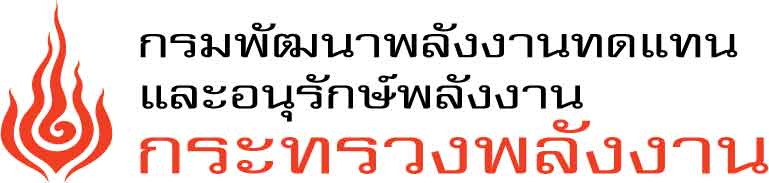 สถานที่ตั้งอาคาร
ผังบริเวณและงานภูมิสถาปัตยกรรม
เปลือกอาคาร
ระบบปรับอากาศ
ระบบไฟฟ้าแสงสว่าง
พลังงานทดแทนและการจัดการพลังงาน
ระบบสุขาภิบาล
วัสดุและการก่อสร้าง
เทคนิคการออกแบบและกลยุทธ์ประหยัดพลังงาน / รักษาสิ่งแวดล้อม
พลังงาน
10
เกณฑ์การประเมิน
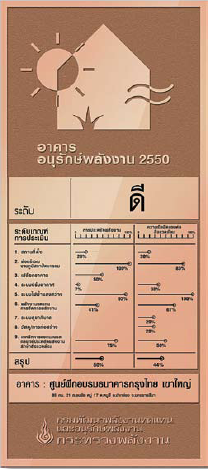 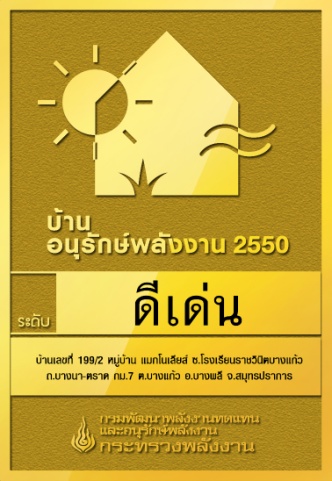 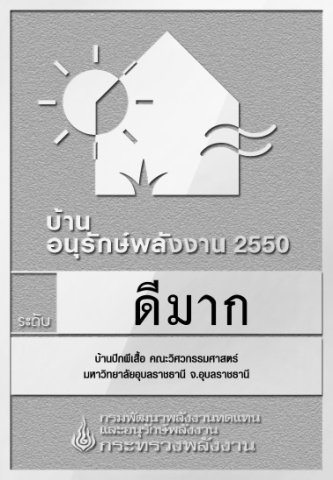 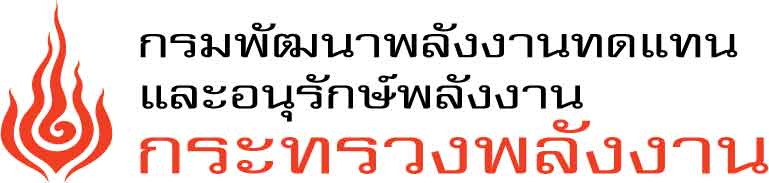 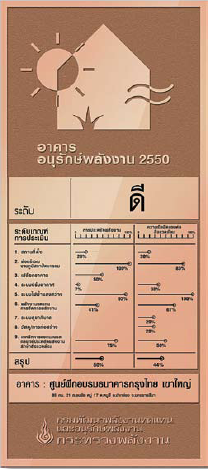 อาคารพักอาศัย
อาคารพาณิชย์
11
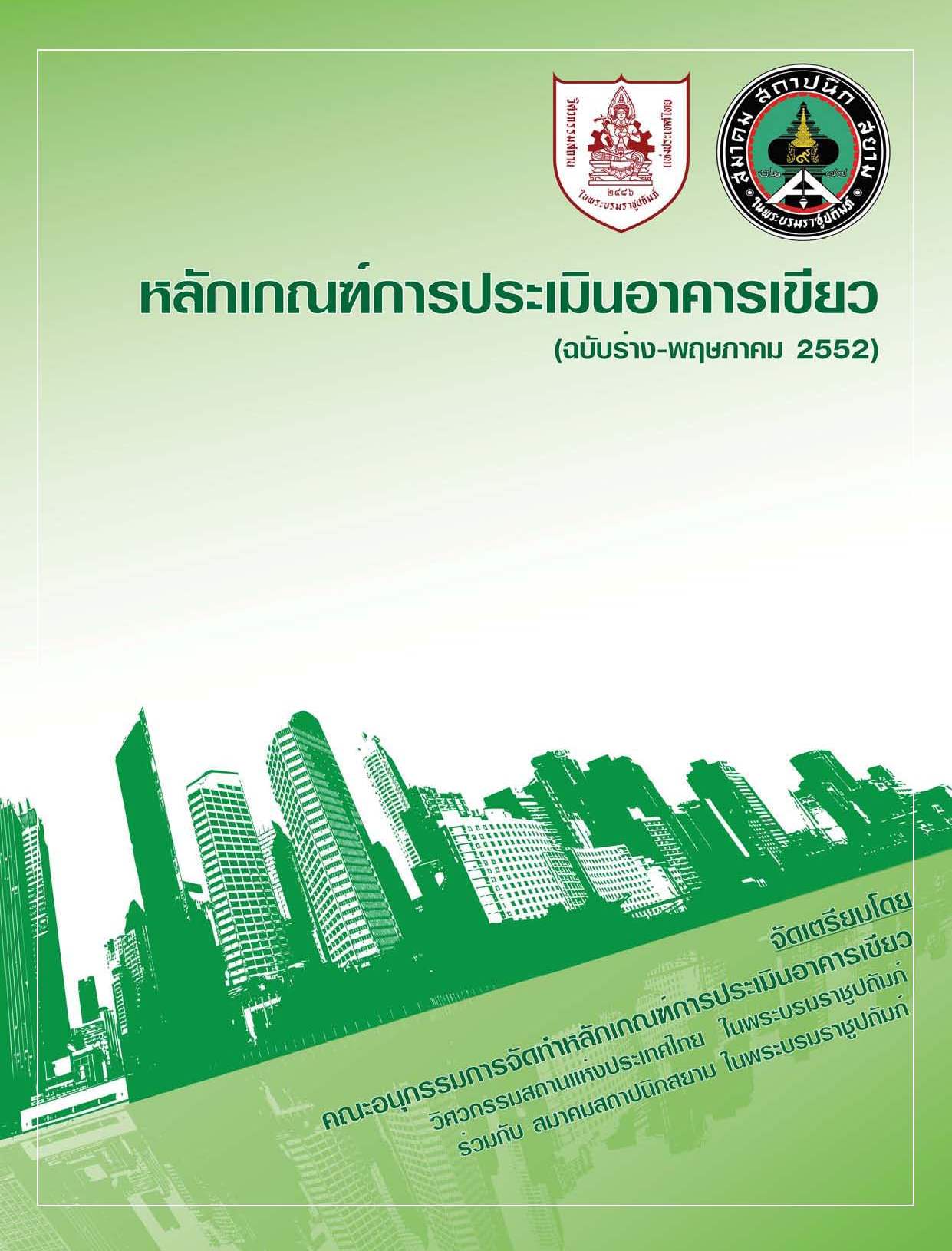 หลักเกณฑ์
การประเมิน
อาคารเขียว

โดย
วสท.
12
หลักเกณฑ์การประเมิน
8 ประเด็น
13
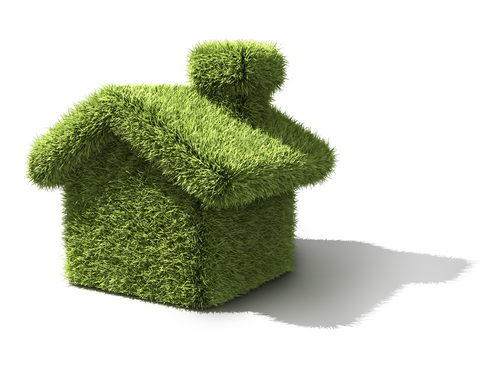 ขอบคุณครับ